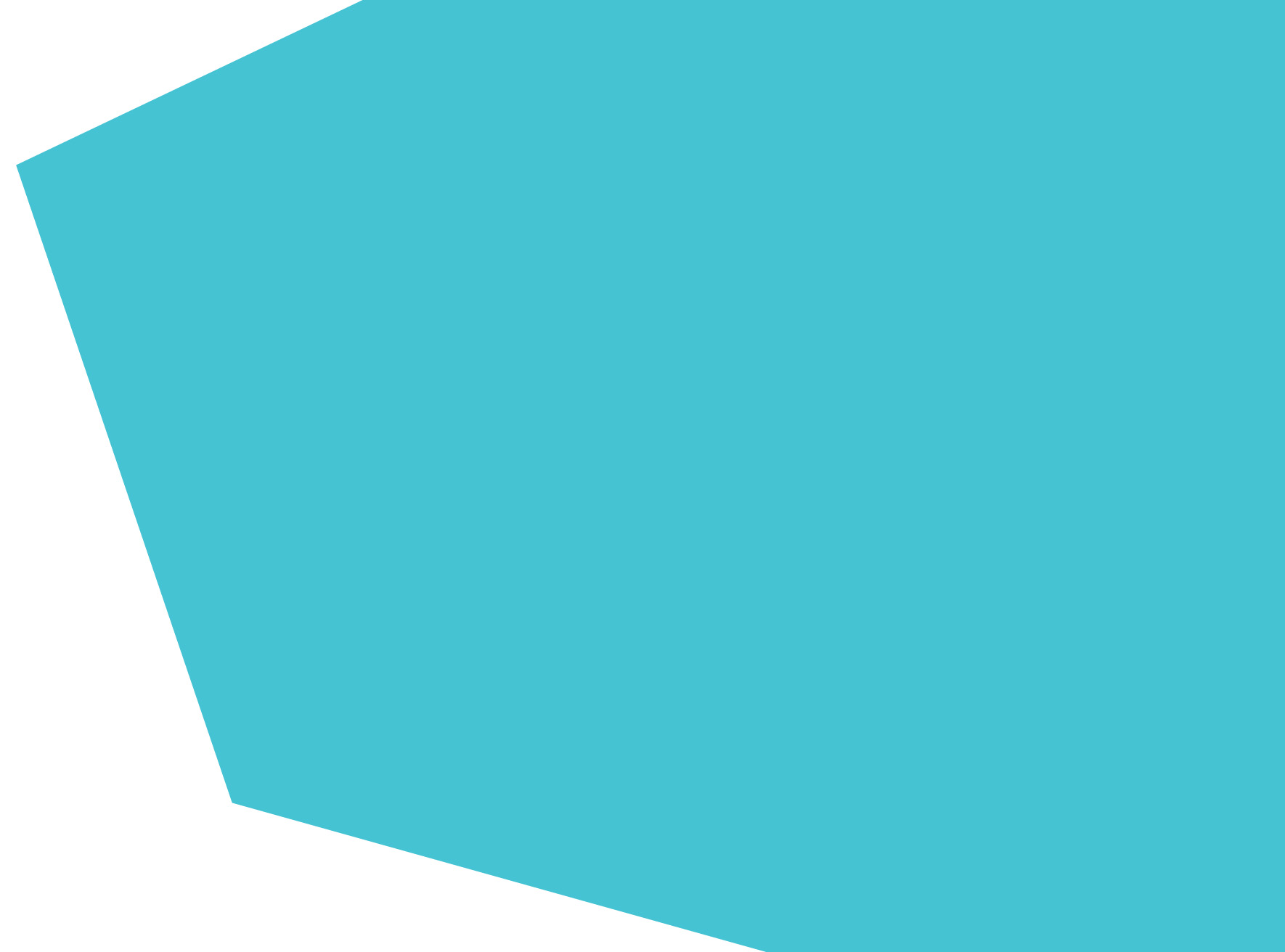 Jewish Peoplehood    You are part of the story
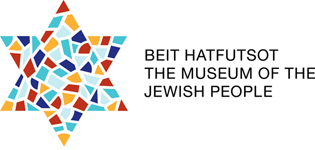 A Story About Us
Some time ago, I met a beautiful woman
Whose grandfather performed my Brit Milah 
Long before she was born. I told her, 
You don't know me and I don't know you
But we are the Jewish people.
Your dead grandfather and I the circumcised
and you the beautiful granddaughter
with golden hair: We are the Jewish people.

The Jews / Yehuda Amichai
Peoplehood: Converting Structures into Assets
Jewish creation and creativity 
The world of Jewish values 
Jewish practices and spirituality 
Historical memory
Hebrew and Jewish languages 
Israel as a multidimensional concept (Eretz, moledet, medinah)